第六章 质量与密度
第3节  测量液体和固体的密度
第3节 测量液体和固体的密度  学习内容导览
测量
小石块的密度
量筒的使用
测量
盐水的密度
1.会用量筒测量液体的体积。
2.会用天平和量筒测量固体和液体的密度。 （重点、难点）
1.测量质量的工具是什么？
2.在实验室测量质量的工具是什么？
3.密度的定义是什么？公式是什么？
4.水的密度是多少？
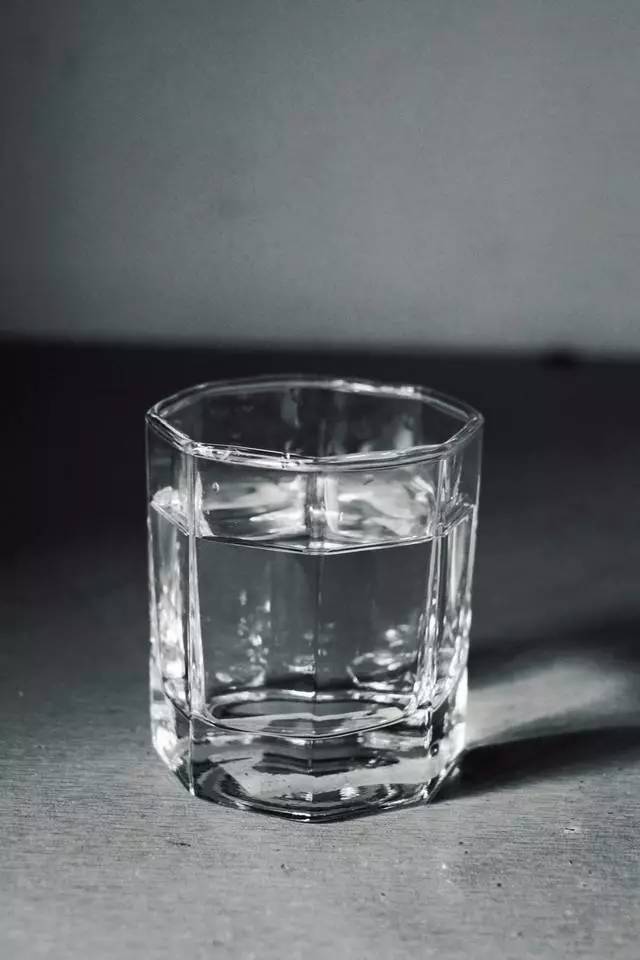 这杯盐水的密度是多少？
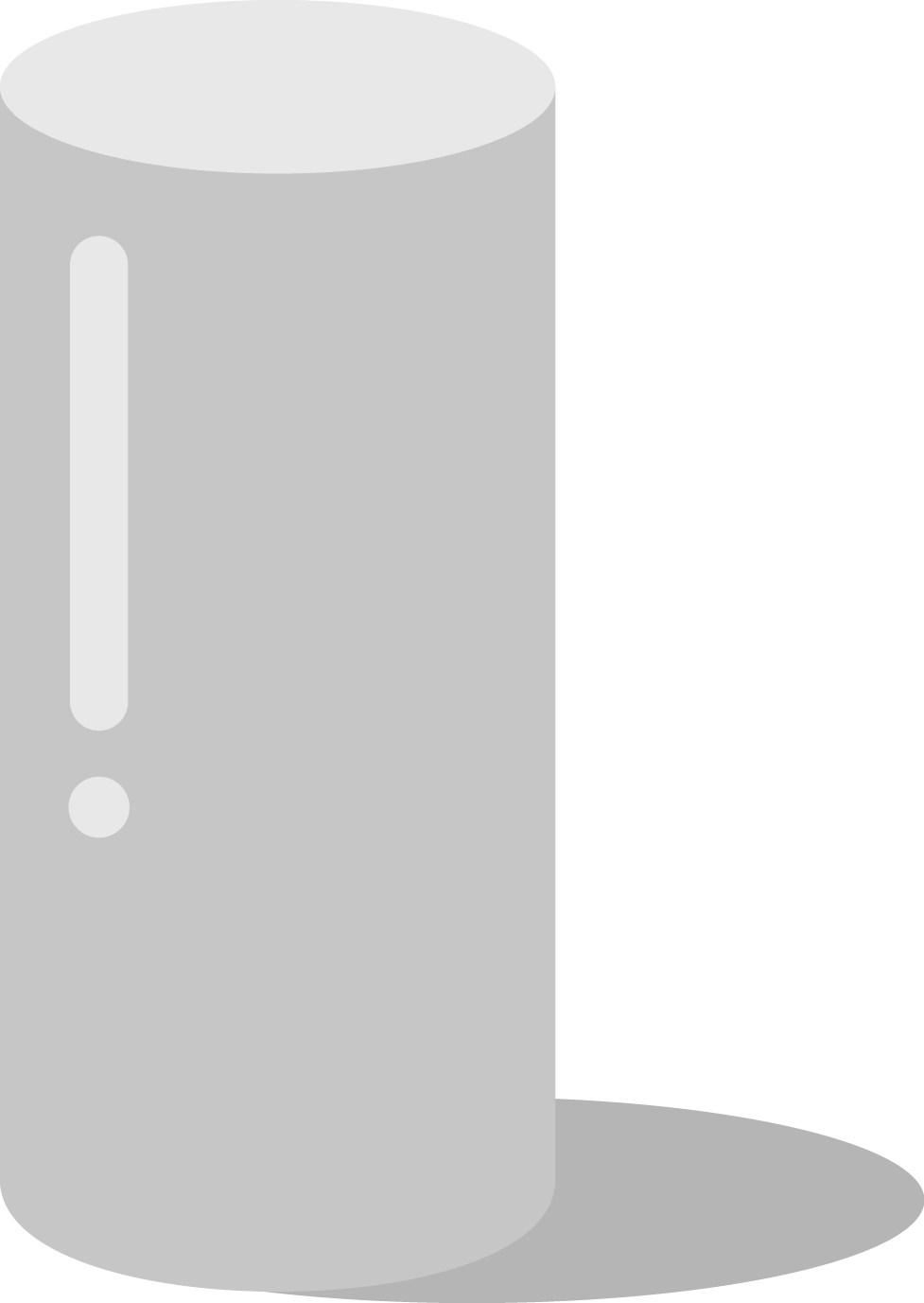 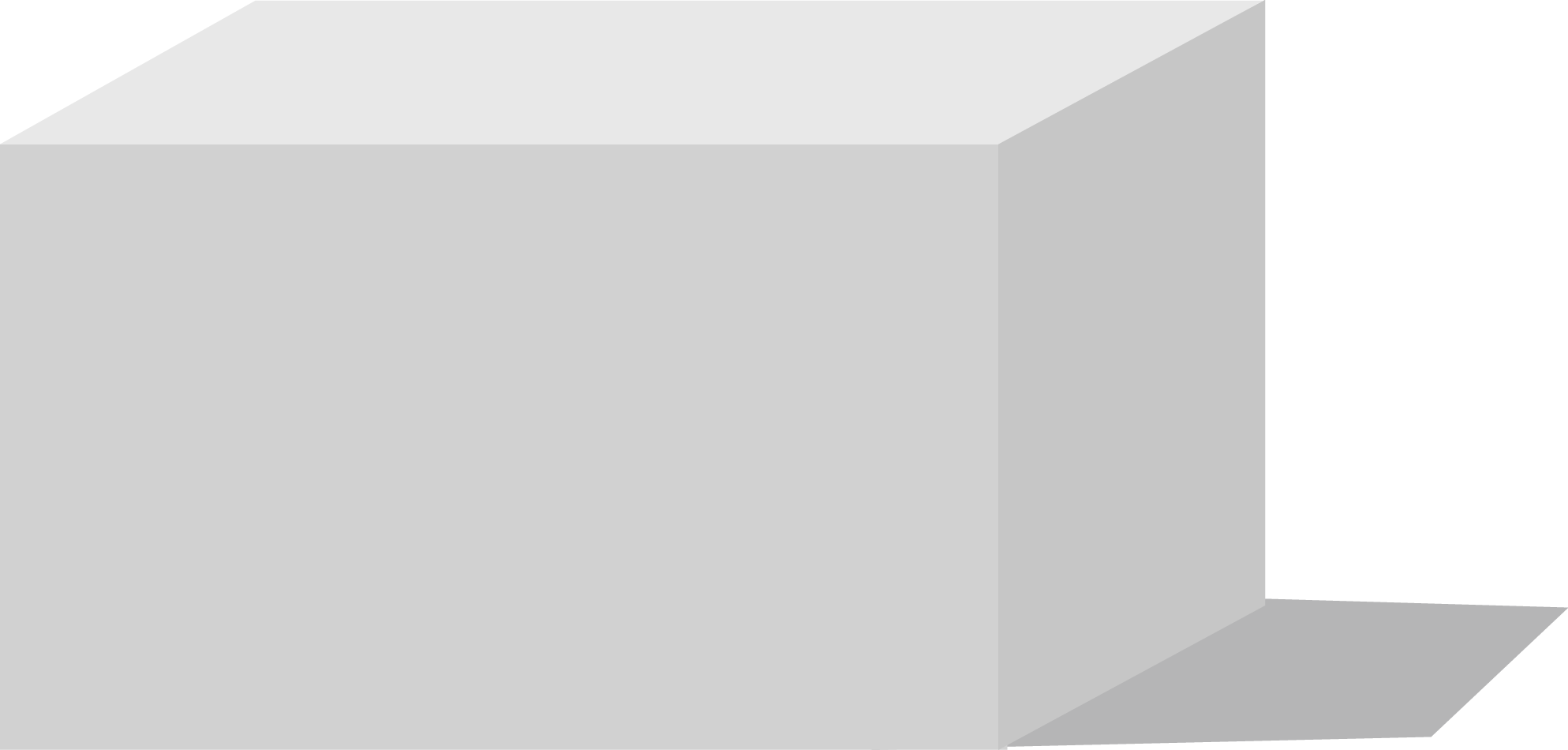 V=abc=sh          V=πr²h=sh
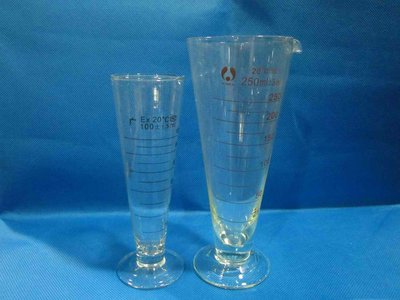 量杯
实验室测量液体的体积一般使用量筒
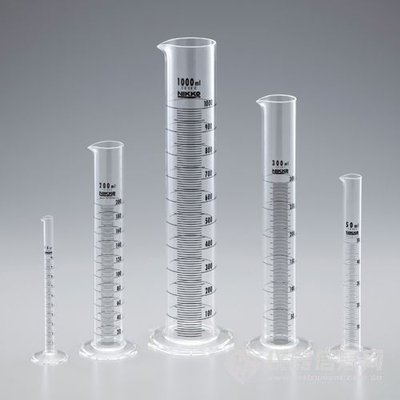 观察量筒：
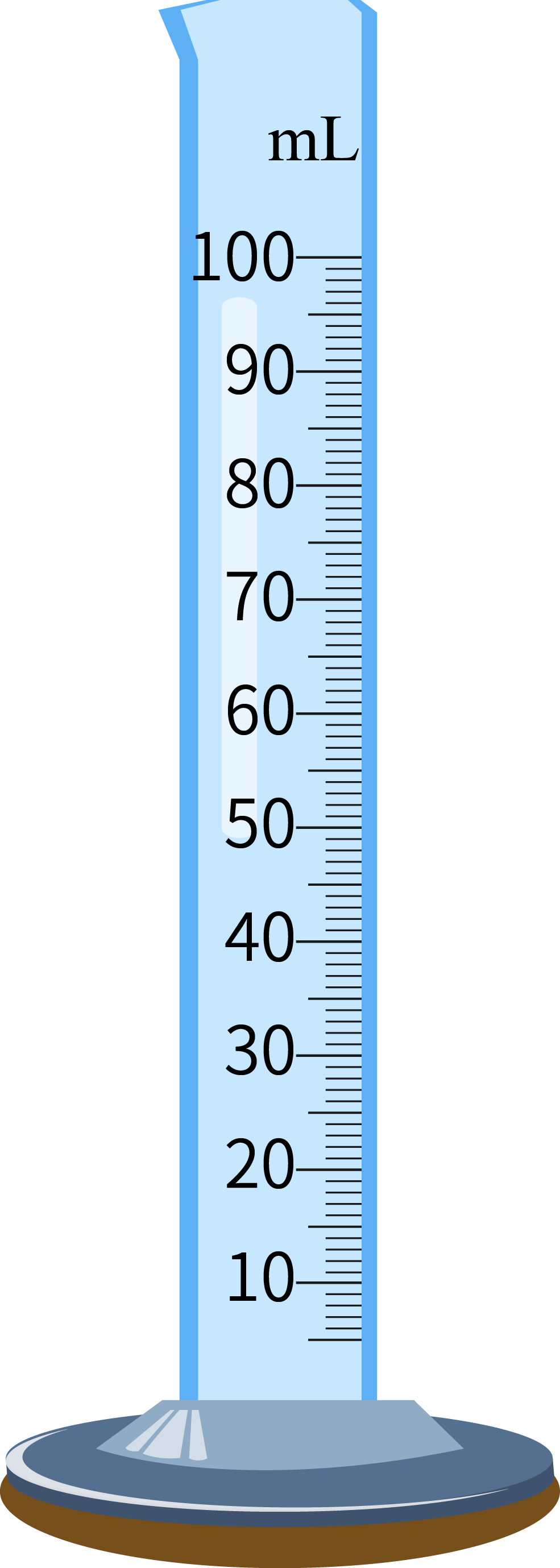 单位：   毫升 mL              1 mL = 1 cm3

最大测量值：100 mL

 分度值：1 mL
这些量筒的单位、量程、分度值是多少？
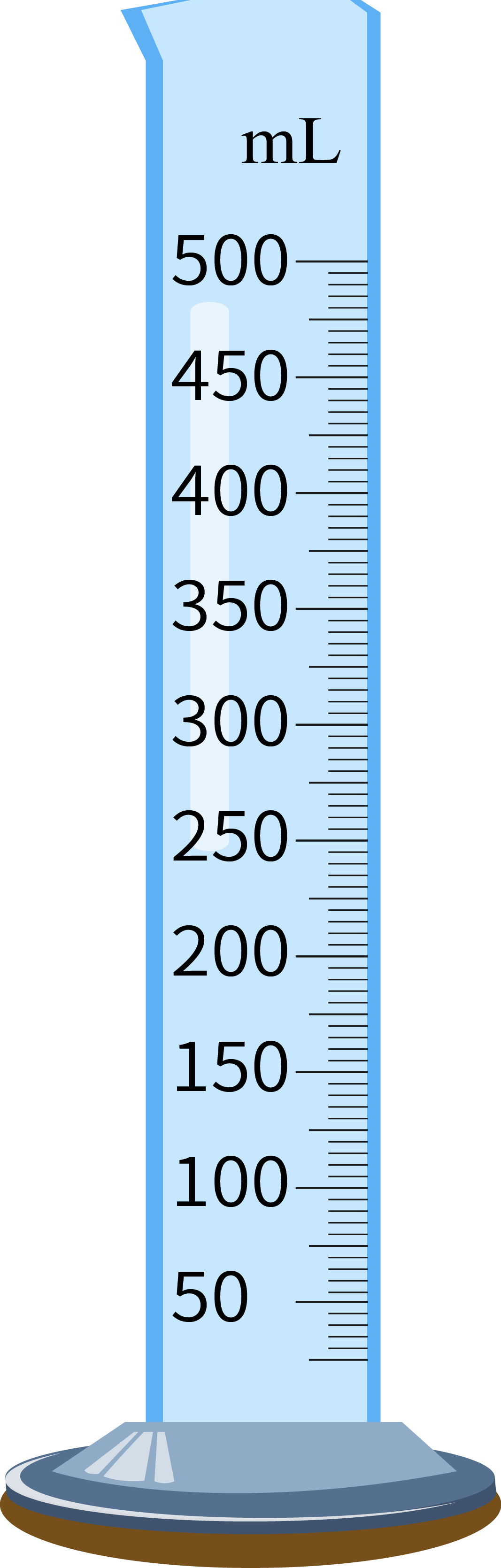 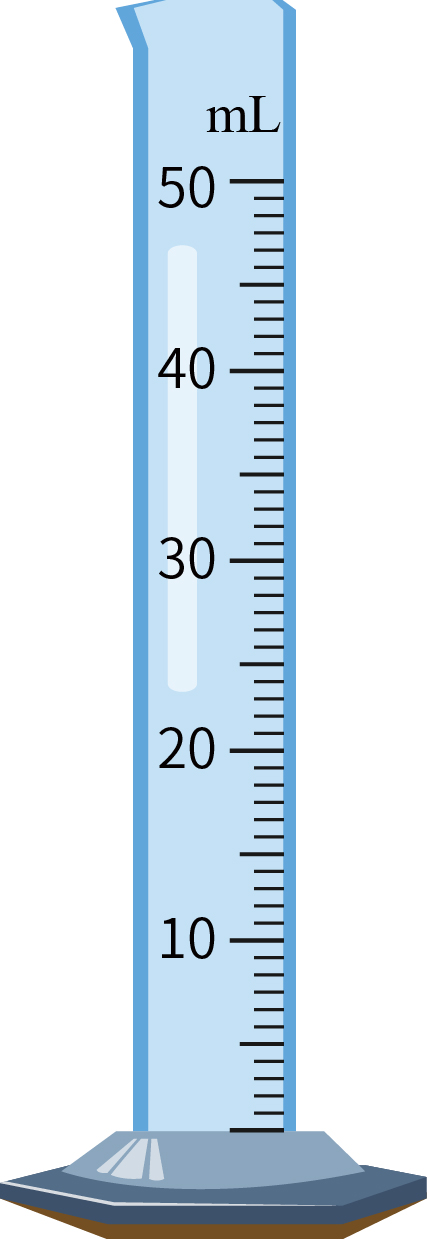 1.把液体注入量筒
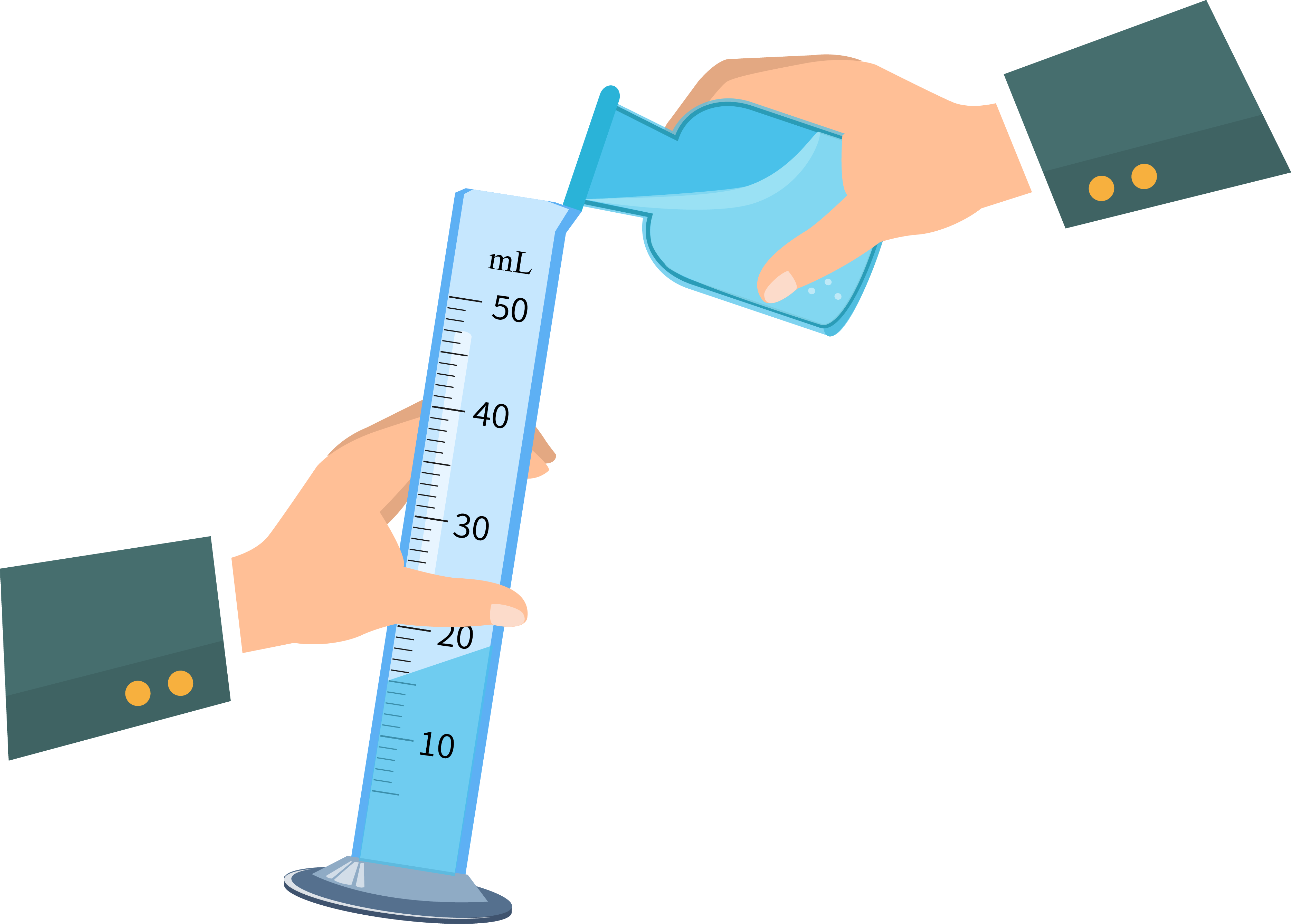 2.把量筒放在水平桌面上，同时刻度面面对自己。
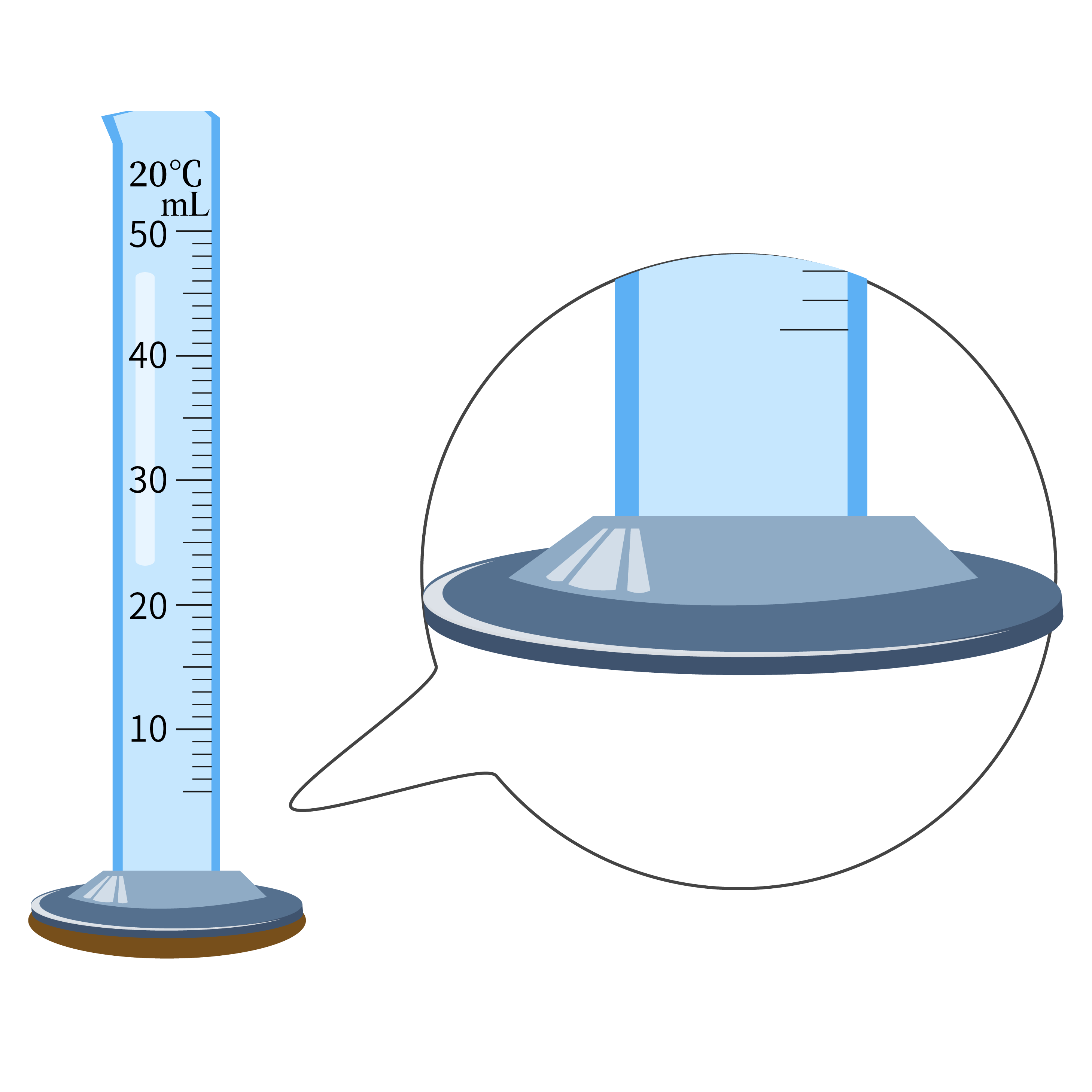 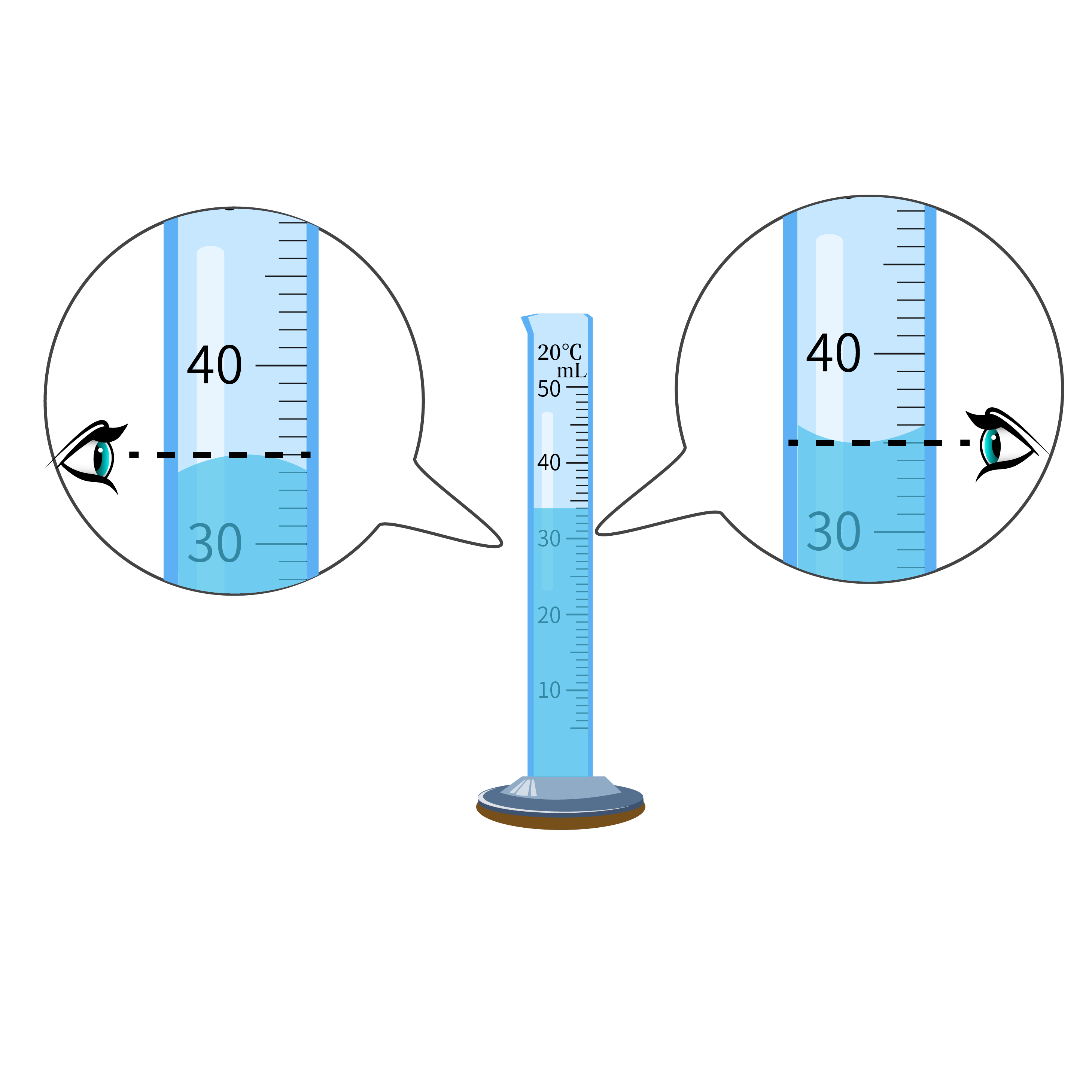 3.量筒里的液面是凹形的，读数时，视线要跟凹液面底部相平；
如果是凸形的，读数时，视线要跟凸液面顶部相平。
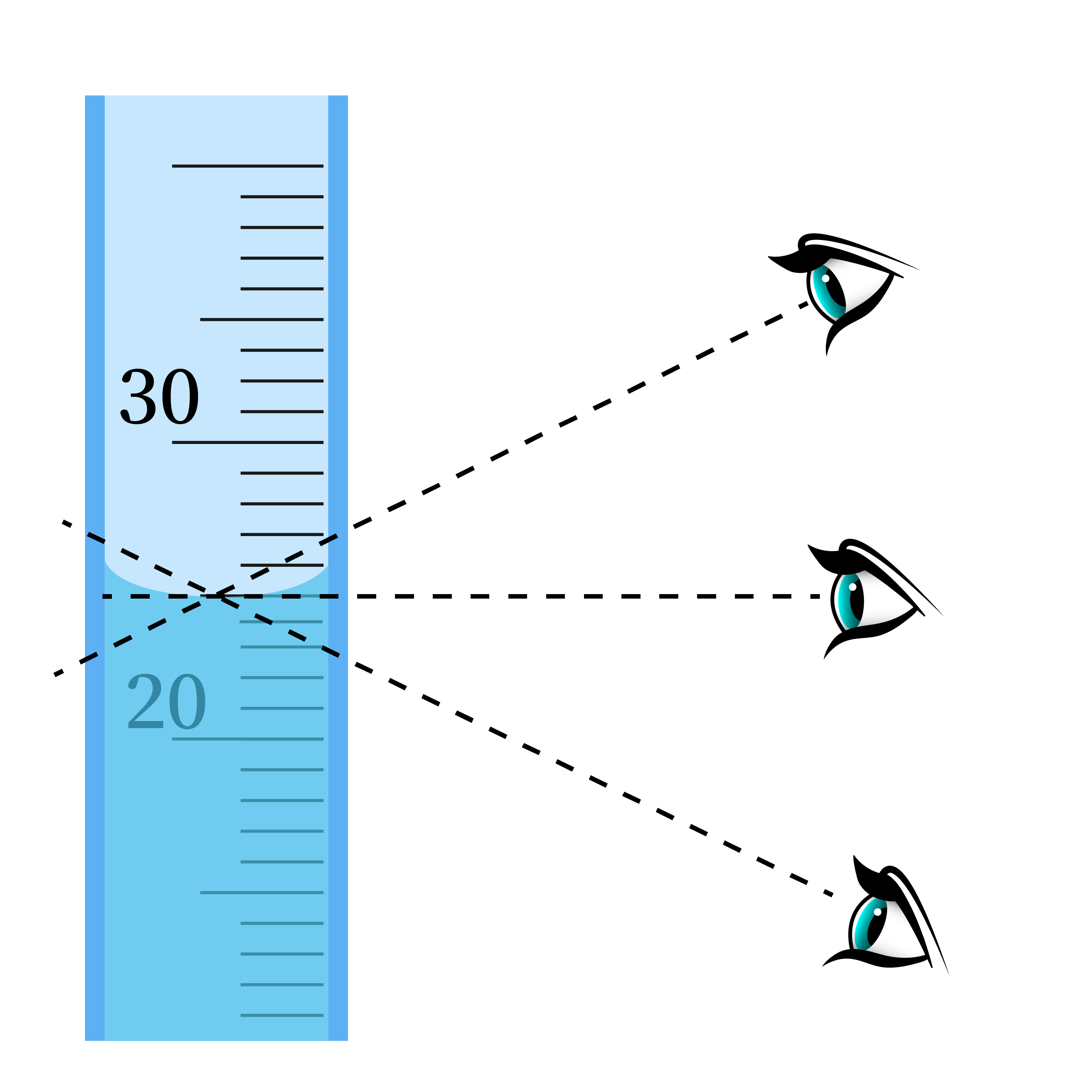 俯视读数比实际大，测量结果偏大
俯视
仰视
仰视读数比实际小，测量结果偏小
4.使用量筒时要注意：
（1）被测液体的体积不能超过量程。
（2）在测量范围内，应选择分度值较小的量筒，
     目的是提高精确度，减小测量误差。
（3）不能用量筒测量对玻璃有腐蚀性的液体。
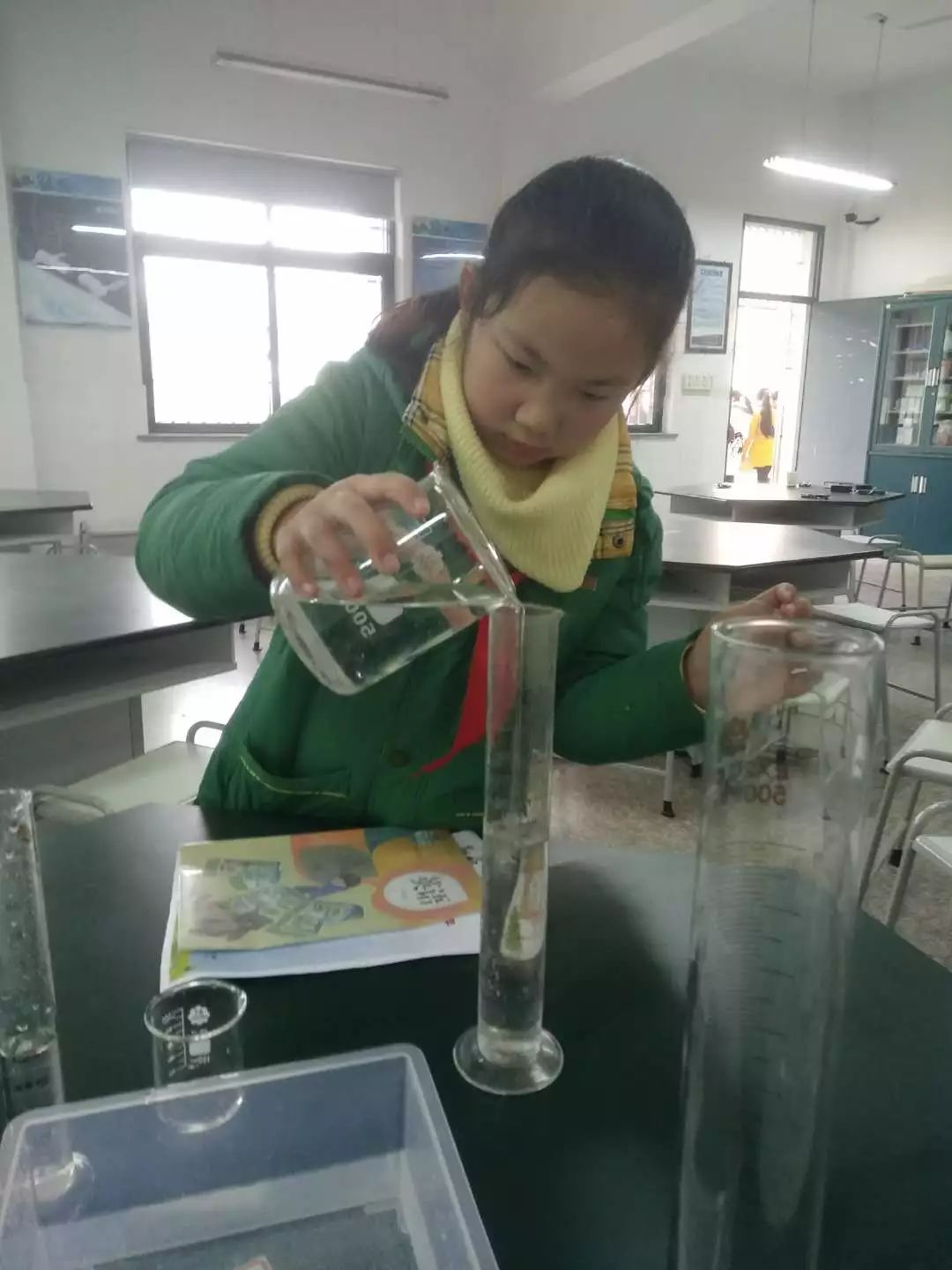 练习使用量筒
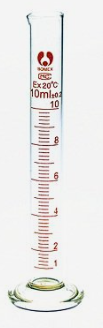 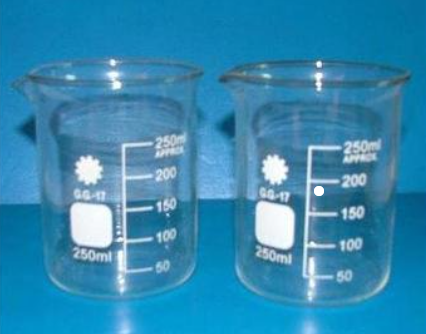 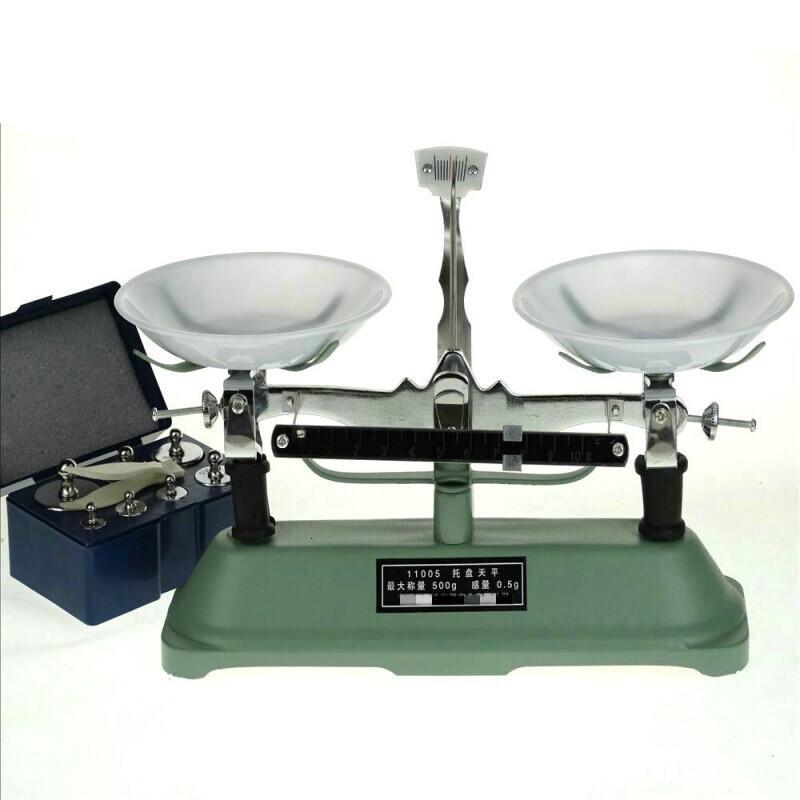 1．实验原理：
2．测量仪器：
天平、量筒、烧杯、盐水等
3.实验步骤：
（1）调节天平。
（2）在烧杯中倒入适量的待测液体，用天平测量烧杯和液体的总质量m总。
（3）将烧杯中的液体倒入量筒中一部分，用天平测量烧杯和剩余液体的总质量m余 。
m总 – m余
ρ
=
V
3.实验步骤：
（4）记录倒入量筒中的一部分液体的体积V。
（5）根据密度公式计算盐水的密度                           。
4.实验记录表格：
1．实验原理：
实验讨论：
    怎样测形状不规则的小石块的体积？
mL
mL
V2
V1
100
100
80
80
60
60
40
40
20
20
使用量筒，利用排水法测体积。
实验步骤：
1.调节天平，并测量出石块质量m。
2.在量筒中倒入适量的水，读出示数V1；
3.将石块放入水中，读出示数V2；
4.石块的体积为V=V2-V1；
5.石块的密度：
实验记录表格：
拓展：测量木块的密度
讨论：怎样测漂浮在水面上的小木块的体积呢？
mL
mL
V2
V1
用细线把木块与一铁块连在一起沉入水底（助沉法），使用量筒，运用排水法测体积。
例1  小明用天平和量筒测量矿石的密度。
（1）实验步骤如下：
①用调节好的天平测出矿石的质量m1；
②向量筒中倒入适量的水，测出这些水的体积V1；
③根据密度的公式，求出矿石的密度ρ；
④将矿石浸没在量筒内的水中，测出矿石和水的总体积V2。
他应该采用的正确的实验步骤顺序为（      ）
A.①②③④               B.①②④③
C.②③①④               D.②③④①
B
（2）由图可知，矿石的质量为           g,矿石的体积为           cm3,矿石的密度为                 g/cm3=                    kg/m3
10
27.2
2.72
2.72×103
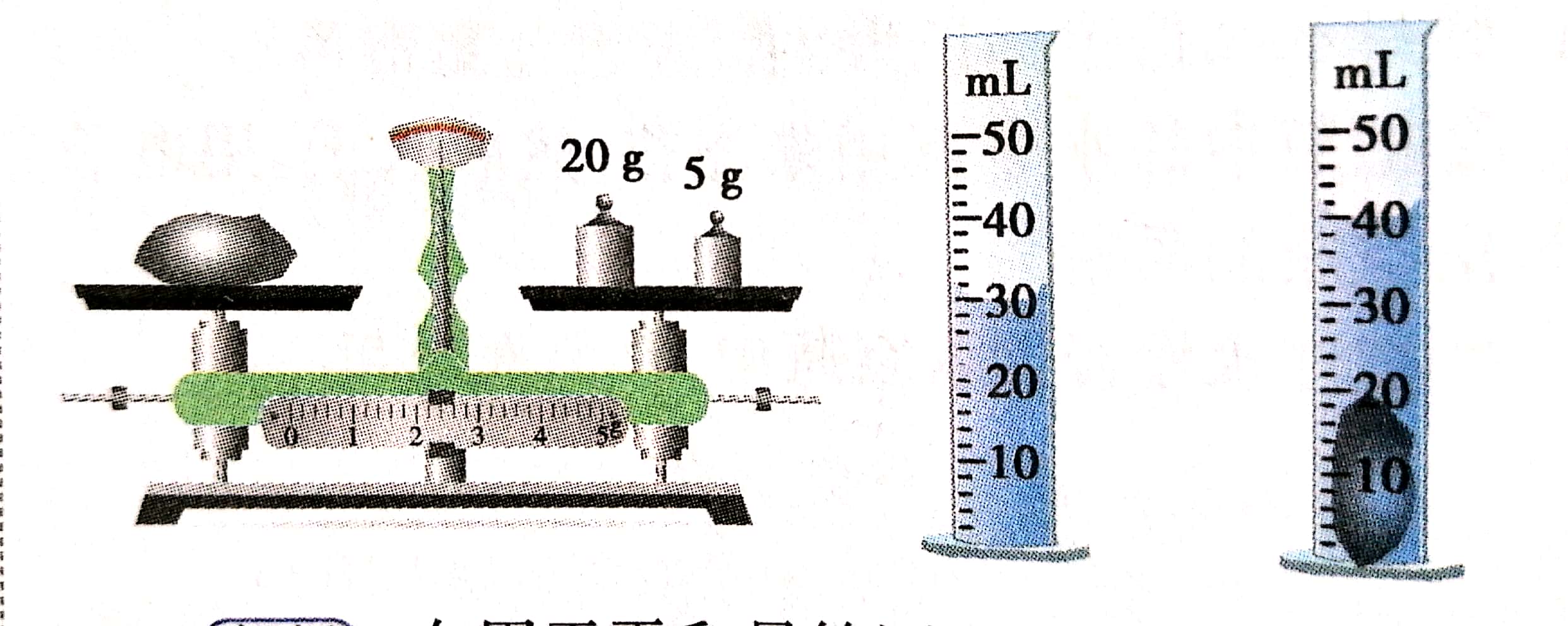 例2  为了利用天平和量筒测出不能沉入水中的蜡块的密度，某同学进行了以下实验：先用天平称出一蜡块的质量为18 g，在量筒中盛60 cm3，再把蜡块和体积为10 cm3的铜块捆在一起放入量筒中，当其全部浸没在水中后，量筒中水面所指刻度是90 cm3。则此蜡块的密度是（     ）A.1.8×103kg/m3         B.0.9×103kg/m3 
C.0.6×103kg/m3         D.0.2×103kg/m3
B
例3  测量某品牌牛奶的密度。
（1）将托盘天平放在水平桌面上，游码移至标尺左端零刻度线处，此时发现天平指针指向分度盘左边刻度，小黄同学应将横梁上的平衡螺母向      （选填“左”或“右”）调节，才可以使天平横梁平衡。
右
m2-m1
V
（2）他进行下一步操作的步骤如下：
①测出空烧杯的质量 m1；
②将该品牌牛奶一部分倒入烧杯，测出牛奶和烧杯的总质量 m2；
③将烧杯中的牛奶再倒入量筒中，测出牛奶体积为 V；
④测得牛奶的质量 m=               ，据此求得该品牌牛奶的
    密度ρ=              。
m2-m1
（3）经过分析，小黄很快发现上述实验步骤操作有问题，所测得该品牌牛奶密度数据比包装盒上公布的密度数据
               （选填“偏大”或“偏小”）。
偏大
量筒上的标度
测量物质的密度
读数方法
量筒的使用
使用原则
测量液体的密度：原理、步骤
测量物质的密度
测量固体的密度：原理、步骤
密度测量的拓展
根据课堂安排适量练习
教材课后练习题